Органи і система органів тварин
Система органів
Система органів - сукупність подібних або несхожих органів, що спільно беруть участь у виконанні однієї спільної функції і утворюють єдине, планомірно побудоване.
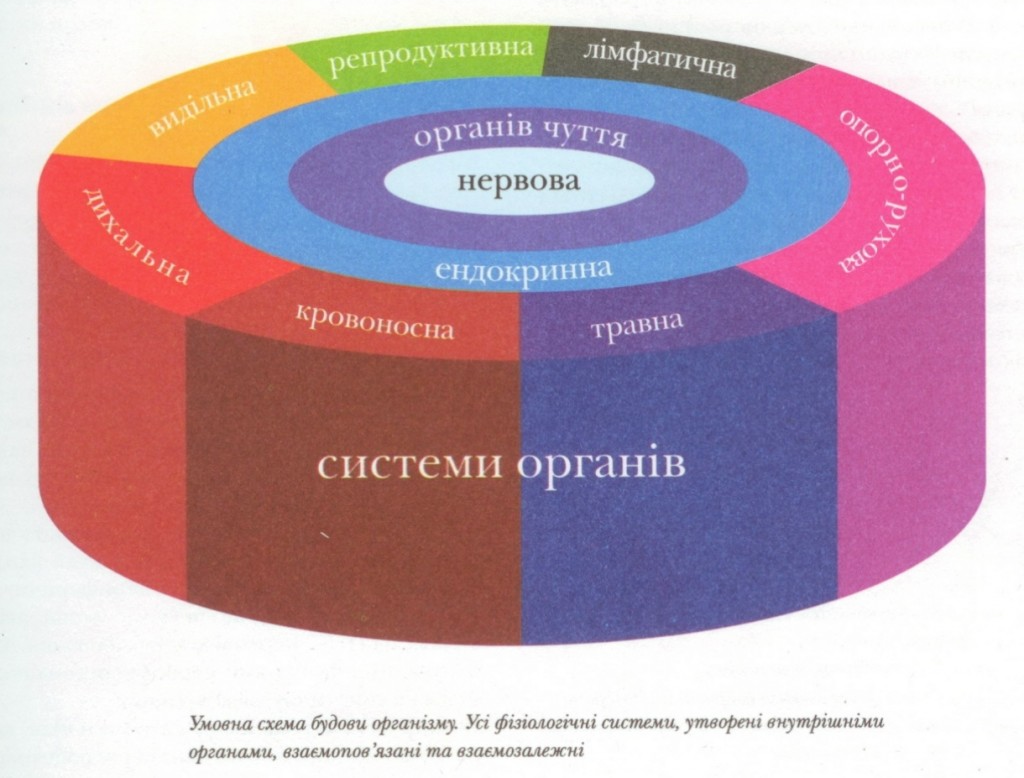 Нервова система
Всі частини нашого організму - клітини, тканини, органи, системи органів - працюють злагоджено, як єдине ціле. Така узгодженість досягається, перш за все, завдяки діяльності нервової системи. Вперше вона з'являється у гідри. У неї нервова система складається з розкиданих по тілу нервових клітин. Найскладніша нервова система у хребетних, вона утворена головним і спинним мозком, а також численними нервами
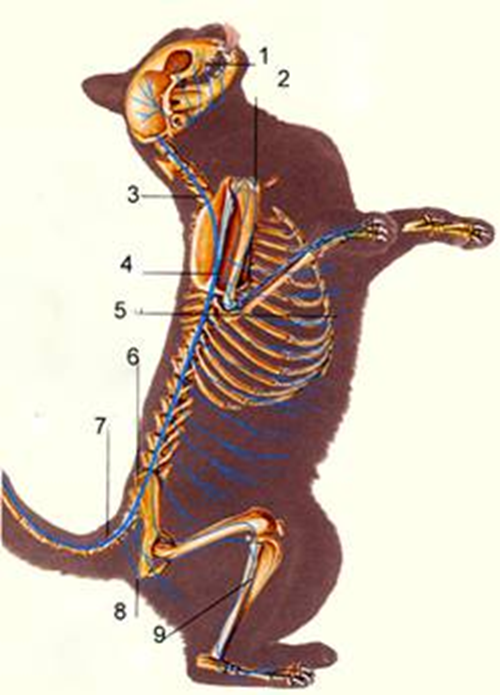 Будова нервової системи у кішки (1-  ліцевий нерв, 2 – лучевий нерв, 3 – спинний мозг, 4 – спинномозгові нерви, 5 – переферичні неви, 6 – крсцові нерви, 7 – хвостові нерви, 8 – половий нерв, 9 – нерви бедра)
Опорно-рухова система
Опорно-рухова система у хребетних тварин складається з скелета і прикріплених до нього м'язів. Скелет додає тілу форму, служить йому опорою, захищає внутрішні органи від ушкоджень. Завдяки скорочень м'язів тварина може активно пересуватися.
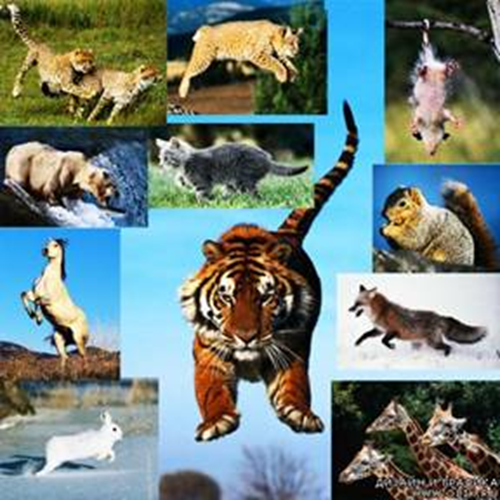 Система органів дихання
Система органів дихання здійснює обмін газів в організмі, тобто надходження кисню і виділення вуглекислого газу. Будова дихальної системи у різних тварин різна. Так, наприклад, у комах це система тонких трубочок - трахей, у риб - зябра, а у ссавців – легені.
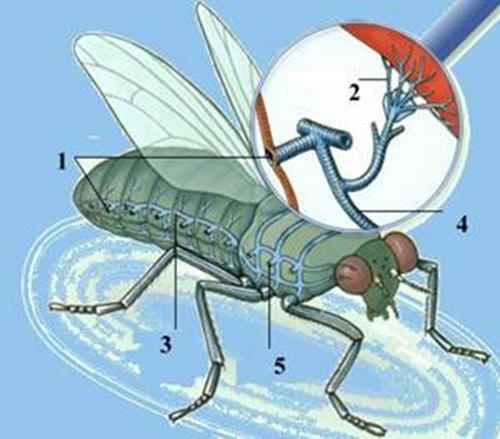 Дихальна система комах (1 – брюшні дихальца, 2 – трахеола, 3 – головна продольна трахея, 4 – трахея, 5 – грудні дихальця).
Система органів травлення
Травлення - складний процес, що забезпечує переварювання їжі та її засвоєння клітинами. У травній системі відбувається перетравлювання їжі і всмоктування в кров поживних речовин, необхідних для життєдіяльності організму. Головною функцією видільної системи є виведення з організму шкідливих і непотрібних речовин - продуктів його життєдіяльності.
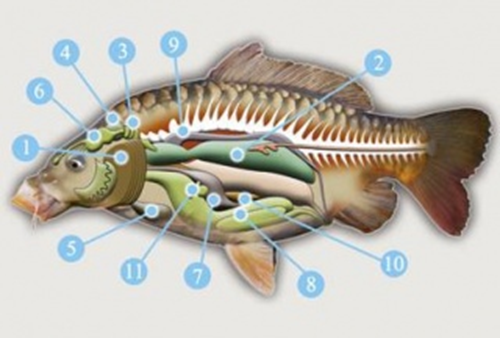 Системи травлення у тварин на прикладі риб. (1. Зябра, 2. Плавальний міхур, 3. Кісточки, 4.Вуха, 5. Серце,6. Мозок, 7. Печінка, 8. Шлунок і кишечник, 9. Нирки, 10. Селезінка, 11.Жовчний міхур)
Видільна система
Головною функцією видільної системи є виведення з організму шкідливих і непотрібних речовин - продуктів його життєдіяльності. Система органів розмноження (репродуктивна) забезпечує відтворення організмом собі подібних.
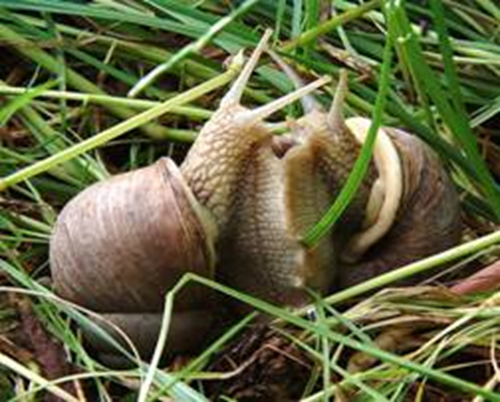 Спарювання виноградних равликів.